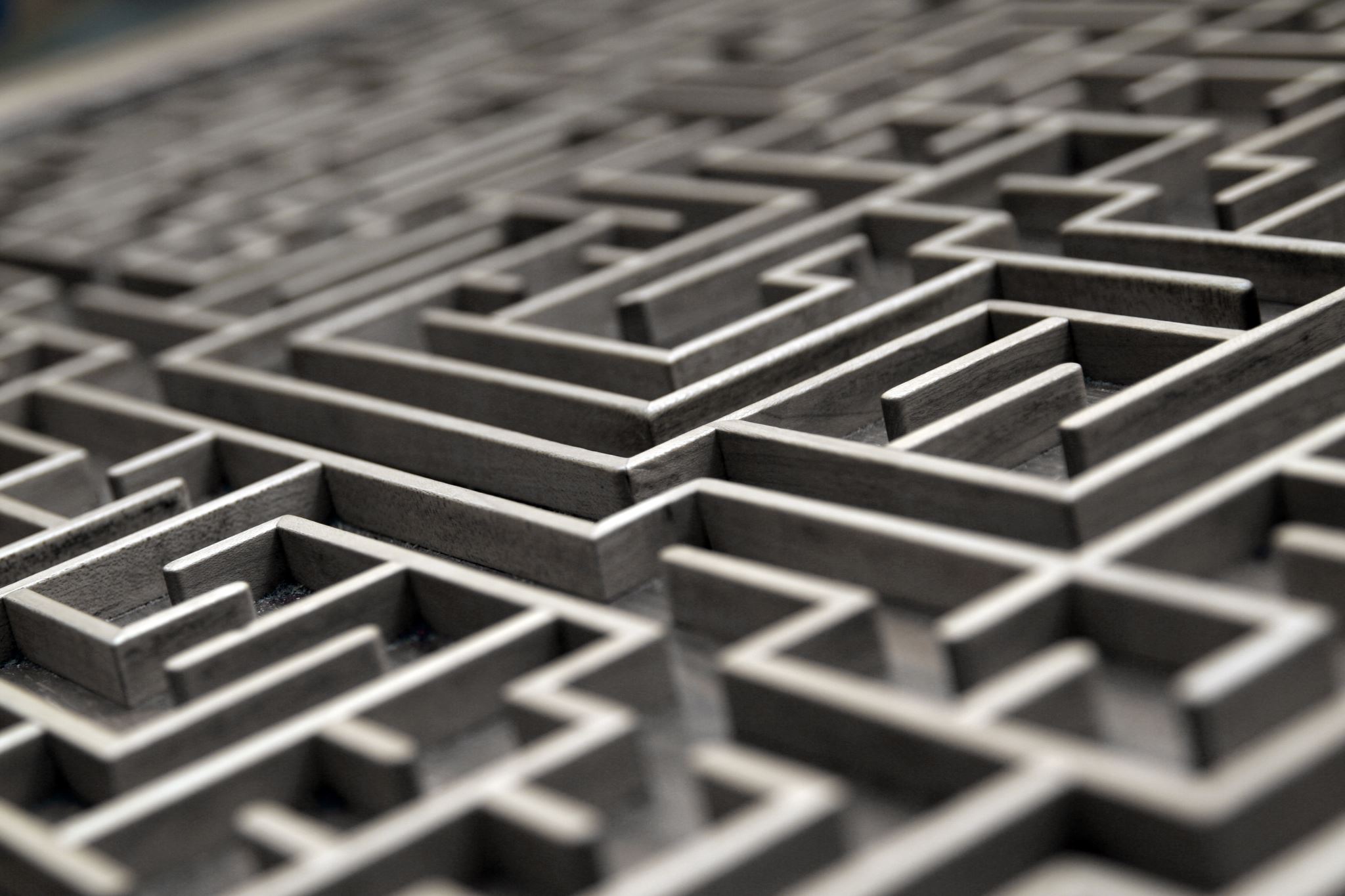 Dijkstra’s algorithm
13E
[Speaker Notes: Need easy way]
Learning Intentions
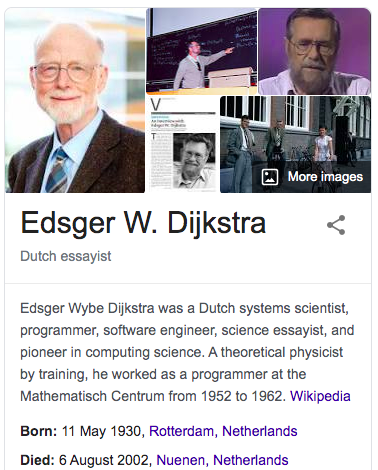 Finding the shortest path by Dijkstra’s Algorithm
Finding the shortest path by Dijkstra’s Algorithm
Find the shortest path from vertex 𝐴 to vertex 𝐸 in this network. The numbers represent time in hours.
From Starting vertex.
The shortest edge first.
Write distance from the starting vertex.
Label the last vertex passing by.
Cover all edges from this vertex.
Find the next shortest distance vertex to start over again.
Until all vertices and edges covered.
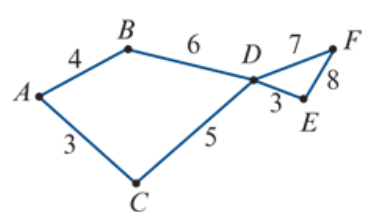 0
3+5+3=11 Hours
Finding the shortest path by Dijkstra’s Algorithm
Find the shortest path from vertex 𝐴 to vertex 𝐸 in this network. The numbers represent time in hours.
A
C
D
E
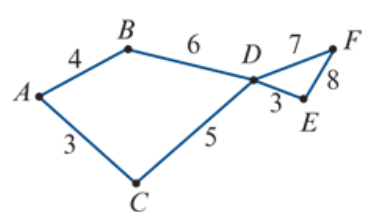 3+5+3=11 Hours
Finding the shortest path by Dijkstra’s Algorithm
Find the shortest path from vertex 𝐵 to vertex 𝐹 in this network. The numbers represent time in minutes.
0
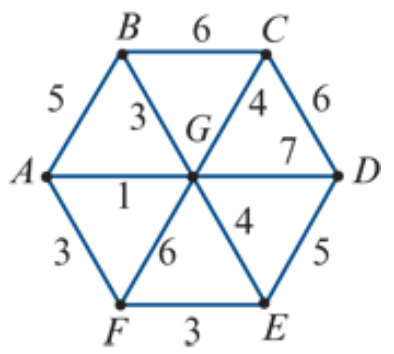 From Starting vertex.
The shortest edge first.
Write distance from the starting vertex.
Label the last vertex passing by.
Cover all edges from this vertex.
Find the next shortest distance vertex to start over again.
Until all vertices and edges covered.
3+1+3=7 minutes
Finding the shortest path by Dijkstra’s Algorithm
Find the shortest path from vertex 𝐵 to vertex 𝐹 in this network. The numbers represent time in minutes.
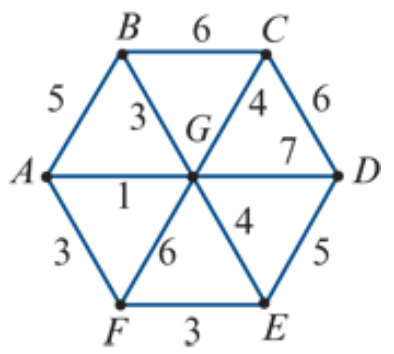 3+1+3=7 minutes